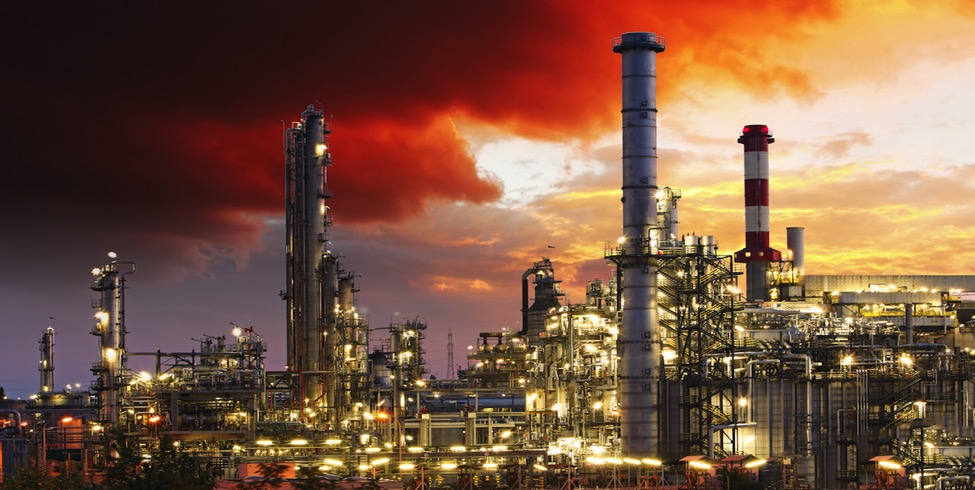 Adapting Project Productivity to a Different World of Competition
Harry Benham
AVEVA Catalyst for Change: New Orleans, Oct 2016
[Speaker Notes: xxxx]
AGENDA
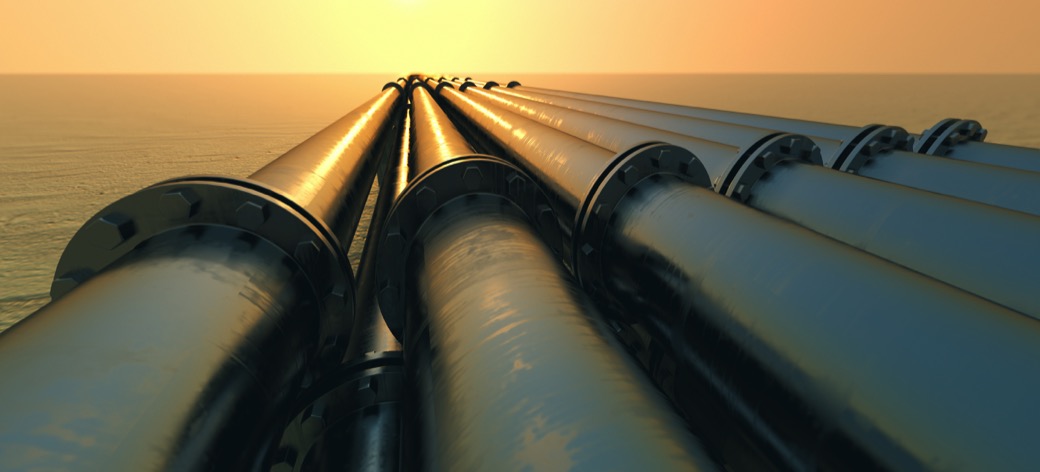 The legacy of the last 15 years of high energy prices has been a slump in project productivity and major increase in all project costs

Increasing energy competition will maintain pricing pressure - project performance will need to deal with lower levels of capex

Radical transformation is required in project management for oil and gas delivery to become more efficient and productive for the next era

Leadership required in portfolio screening, revamp of the engineering model, plainer contracts and aggressive uptake of professional planning and management tools
FIVE KEY ACTIONS FOR PRODUCTIVITY
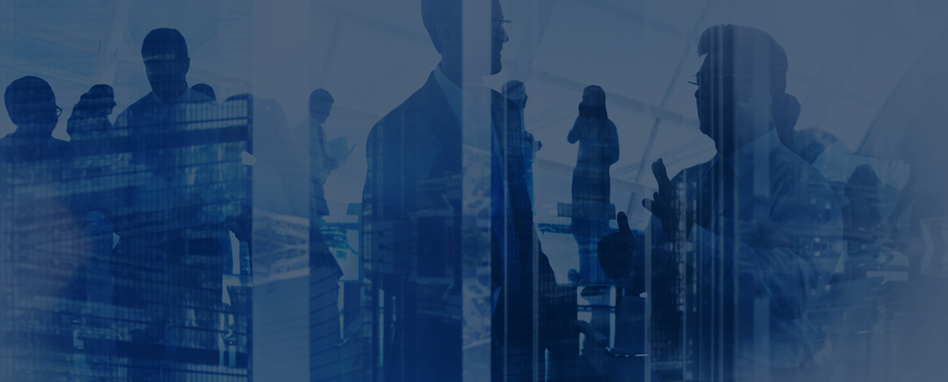 STRATEGIC SHIFT FROM SCARCITY TO COMPETITION 


… portfolio shift from volume to efficiency, from large single asset, to scalable, flexible units
CHANGE
ENGINEERING MODEL



… limit in-house design resource – rely more on market expertise and standard designs
SIMPLIFIED CONTRACTS AND PROCUREMENT


 … avoid managing complexity with complex contracts. Simpler templates and scopes, clearer obligations
INVEST IN PROFESSIONAL SYSTEMS AND PLANNING TOOLS


… avoid ad hoc, in-house, improvised or generic processes
AVOID CONSTRUCTION COMPLEXITY VIA DESIGN 



… increase modular, dedicated yards, standards designs and layout
[Speaker Notes: Q: The subject that we are highlighting in today’s webinar is that the strategy of deploying megaprojects to chase volume growth is unsustainable as it has resulted in commercial failure even in a high price oil market. Tell me why you have come to this conclusion]
FIVE KEY ACTIONS FOR PRODUCTIVITY
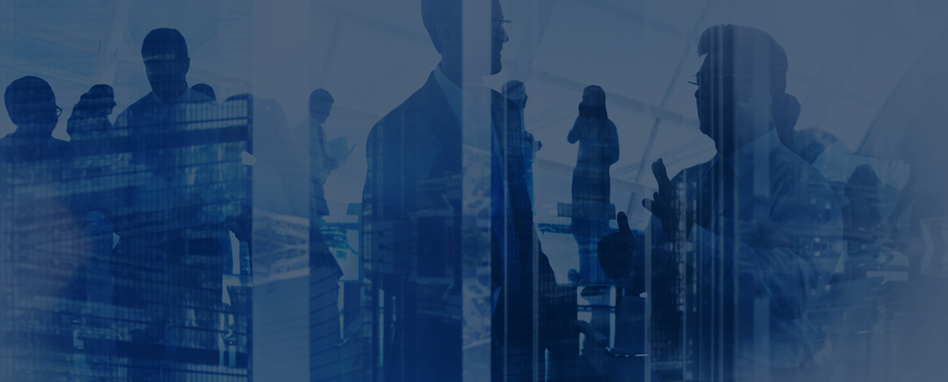 STRATEGIC SHIFT FROM SCARCITY TO COMPETITION 


… portfolio shift from volume to efficiency, from large single asset, to scalable, flexible units
CHANGE
ENGINEERING MODEL



… limit in-house design resource – rely more on market expertise and standard designs
SIMPLIFIED CONTRACTS AND PROCUREMENT


 … avoid managing complexity with complex contracts. Simpler templates and scopes, clearer obligations
INVEST IN PROFESSIONAL SYSTEMS AND PLANNING TOOLS


… avoid ad hoc, in-house, improvised or generic processes
AVOID CONSTRUCTION COMPLEXITY VIA DESIGN 



… increase modular, dedicated yards, standards designs and layout
[Speaker Notes: Q: The subject that we are highlighting in today’s webinar is that the strategy of deploying megaprojects to chase volume growth is unsustainable as it has resulted in commercial failure even in a high price oil market. Tell me why you have come to this conclusion]
PARADIGMS VS MATHS Real Oil Price 1861-2015
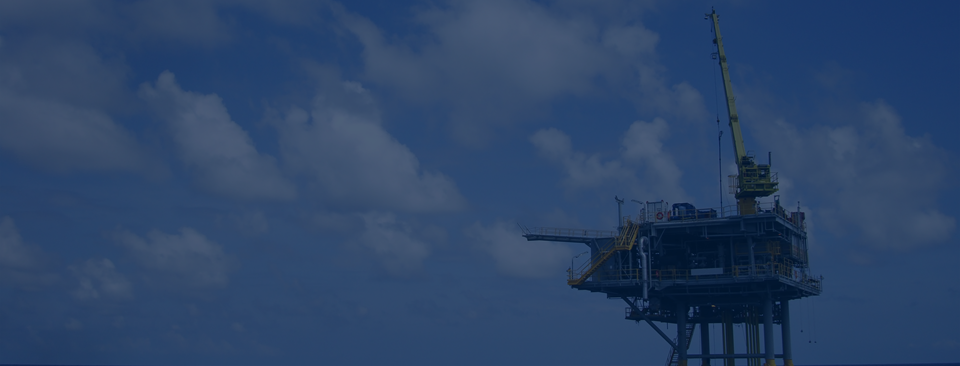 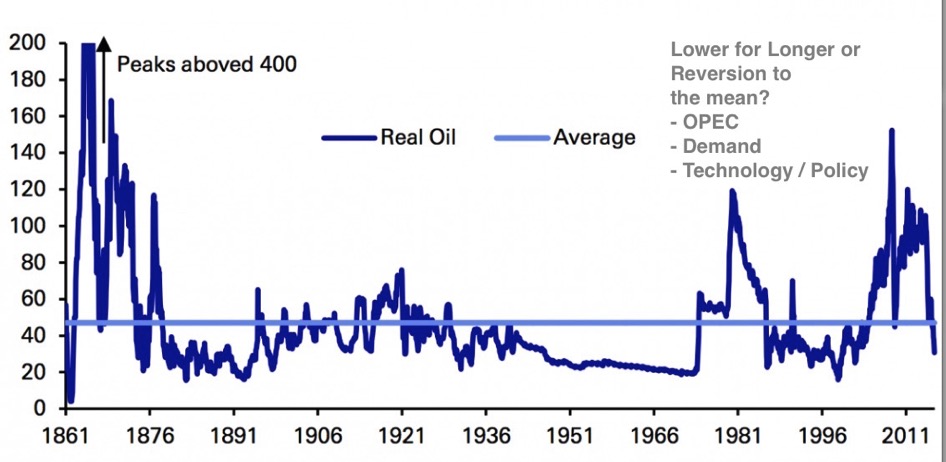 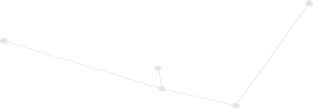 EXTRACTION VS MANUFACTURING
Contrast IOC Production with US LTO
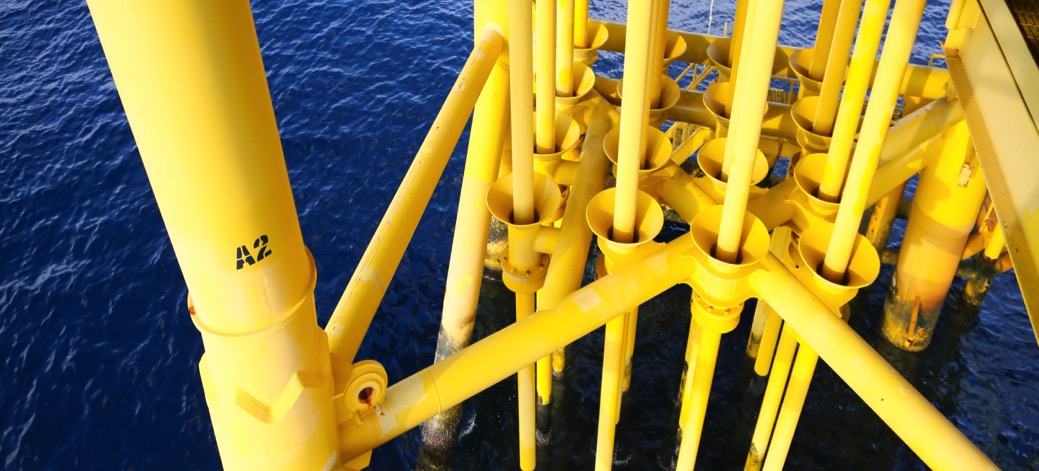 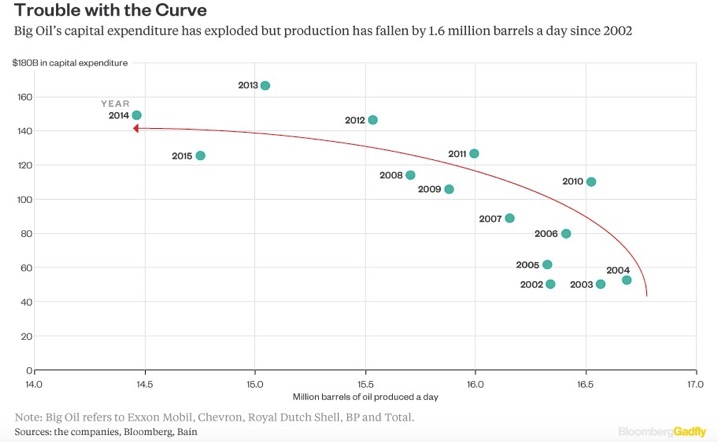 ENERGY MEGAPROJECTS
Least Productive Industry in the past 15 years?
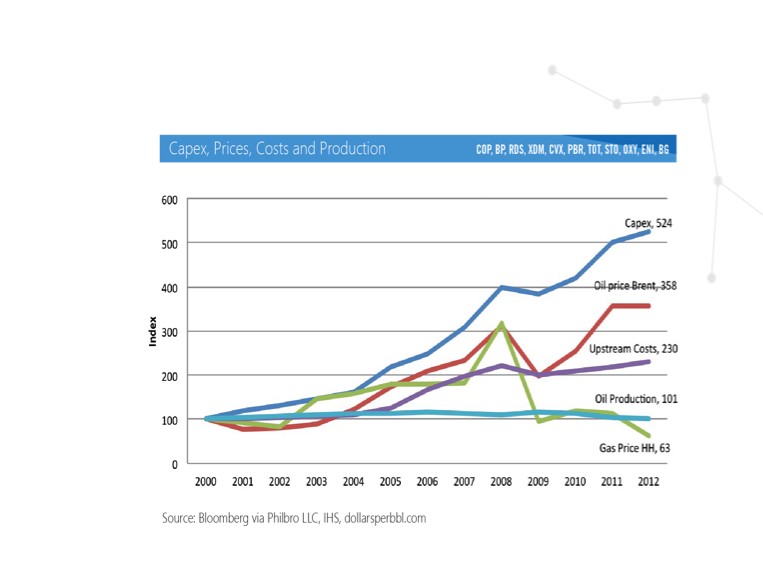 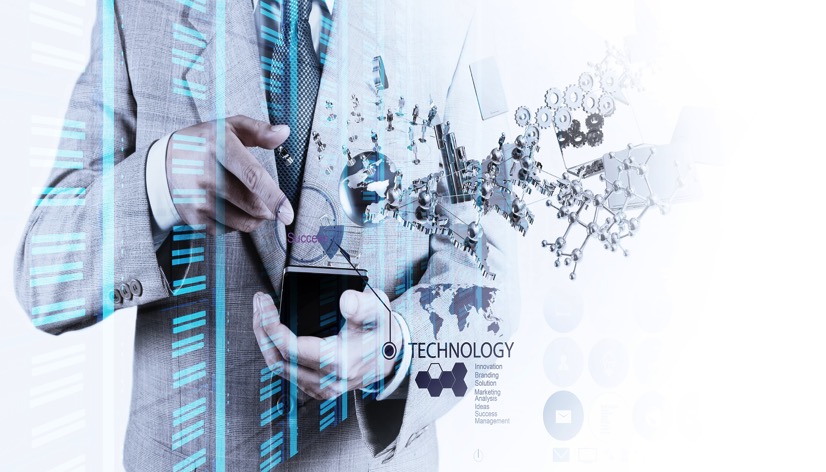 Productivity down x5 
Return on Capital down x3
Negative free cash-flow
Production flat / RRR negative
Break-even at $65-80/bbl
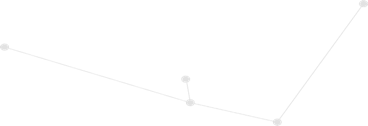 $500bn Marginal Project Cancellations
Plus Potentially $250bn of further capex based on performance
BIG IS FRAGILE
Complex is very different to Complicated
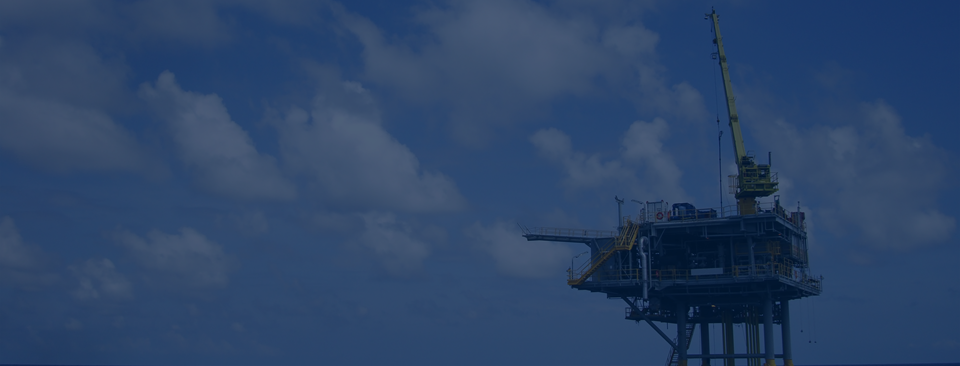 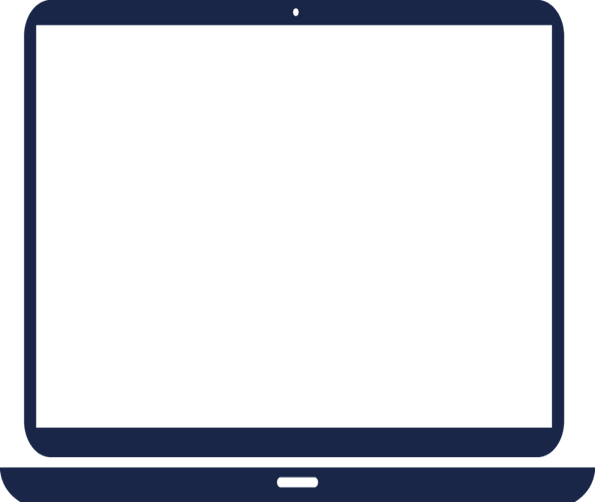 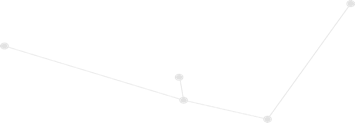 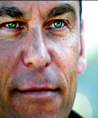 “..the theories of big on efficiency and building capacity ahead of demand encourages managers to take “definitive static bets” on big ventures. 

What theories of big fail to incorporate in their logic is that oversizing a system increases its complexity disproportionately,. And this leads to fragility. 

Despite their Goliath appearance, big capital investments break easily – deliver negative net present value – when faced with disturbances. A greater propensity to fragility is intrinsic to big investments.”
Prof Bent Flyvbjerg
Major Programme Management
Oxford University Said Business School
Iron Law of Megaprojects
“Over time, over budget, over and over again”.

Over 90% failure rate
Average over-run 50%
Average schedule delay over 2 years
Fat tails - 20% of projects over-run by 100-200 %
Failure rate remains constant over decades in all infrastructure and energy industries
Inherent / systemic risk
“Megaprojects are more ubiquitous and bigger than ever. Contrary to the conventional proposition of bigger is better, we found big capital investments to have a propensity to fragility.”
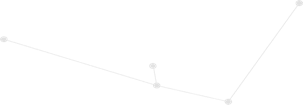 “Fragility arises when big is forced into doing what was best left to scalable.”
*www.arxiv.org: arXiv:1603.01416
Big is Fragile, An Attempt at Theorizing Scale, Ansar, Flyvbjerg et al
[Speaker Notes: Q: Why has this outcome come about- what do you see as the key causal factors?]
NEGATIVE LEARNING CURVESComplexity Overcomes Economies of Size
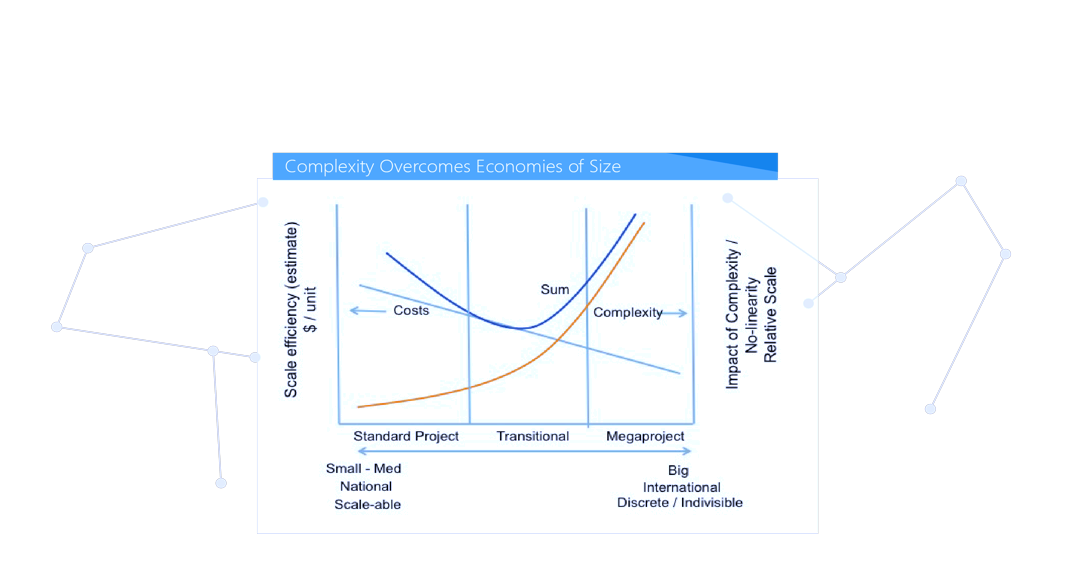 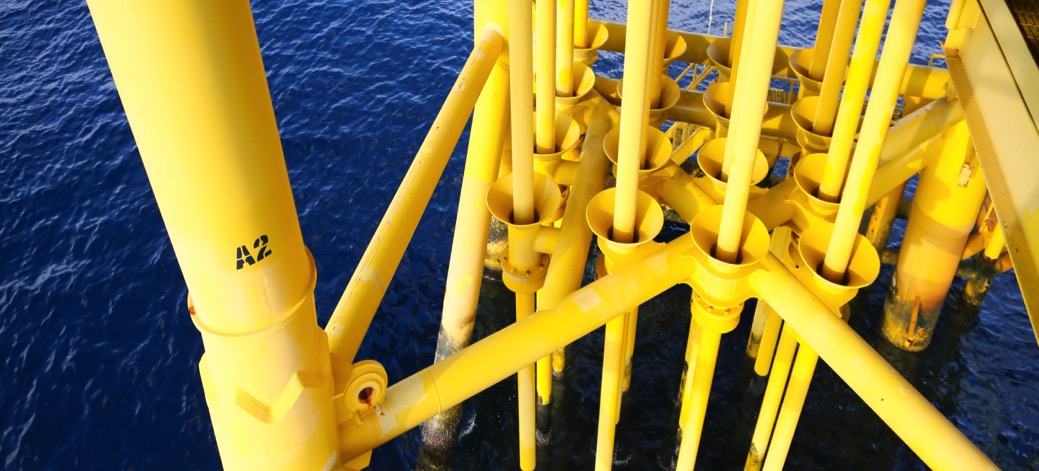 Negative Learning Curves

LNG Plants ($/mt)

2004: $500–700

2014:  $1,500–3,000
Mega-projects are highly complex one-offs, and demand very experienced teams to manage their unique difficulties. These intrinsic characteristics prevent conventional manufacturing mechanisms of cost improvements such as standardization at a distance and trial-and-error advances that lead to rapid sustainable technical learning and cost reductions.

https://www.bloomberg.com/gadfly/articles/2016-08-29/big-oil-loses-love-for-big-projects
PRODUCTIVITY & ENERGY COMPETITION
Technology, Costs and Policy will determine the 2040 landscape
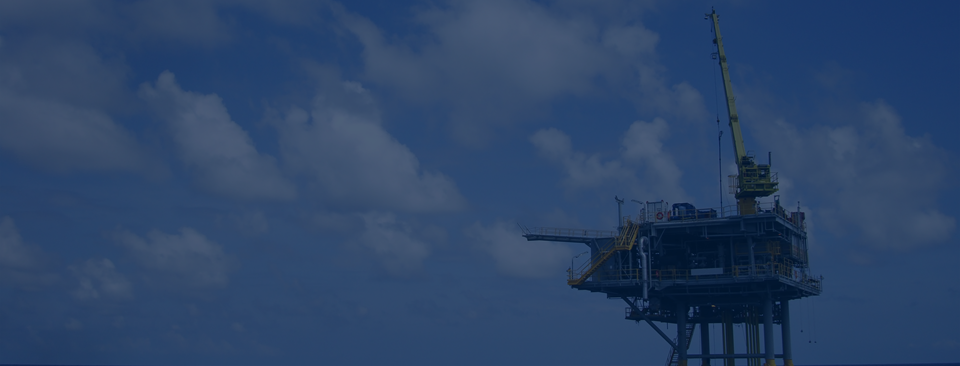 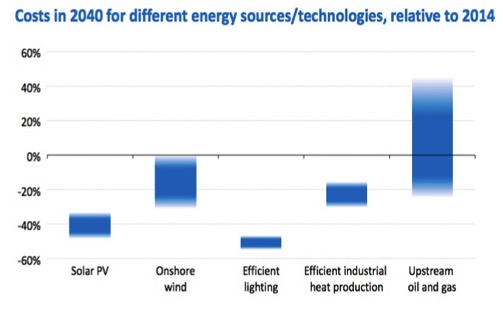 Oil – focused on transport sector

Gas – “residual” between coal and promoted renewables
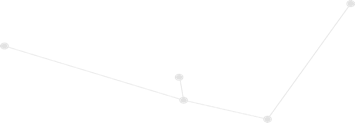 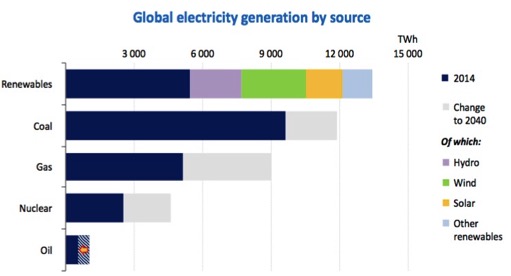 Source – IEA WEO 2015, Nov 2015
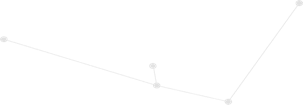 Even though some of the policies identified in many scenarios have not been deployed, they have in fact been better predictorsof demand and consumption 
Carbon Tracker, July 2016
[Speaker Notes: Q: Why has this outcome come about- what do you see as the key causal factors?]
OIL DEMAND – RUNNING OUT OF ROAD?
70% Oil demand from Transportation
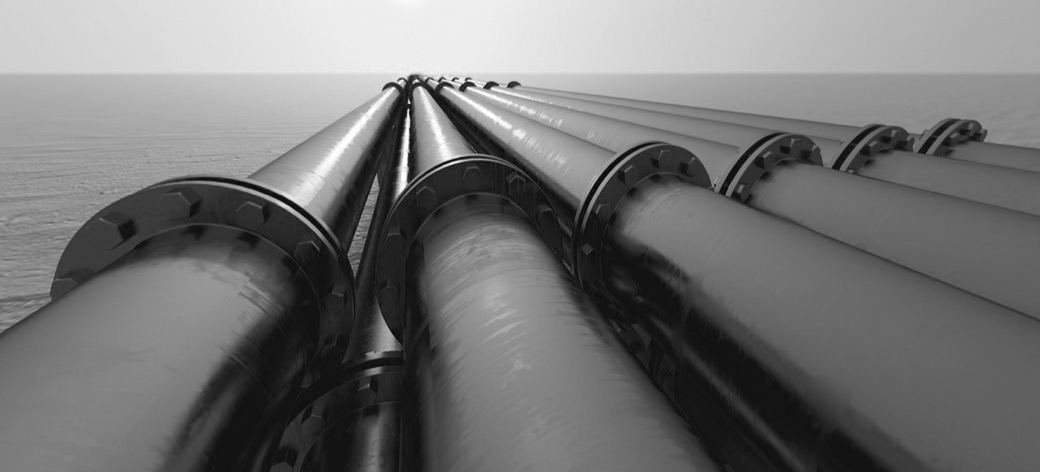 mbpd
Technology & Policy Feedback Loops

Macro GDP reduction – population urbanising and aging
Driving patterns- VMT  (cf USA)
SE Asia Urban transport planning policies – HSE / Congestion/ Network scale
Energy efficiency – l/100km / ratio of new / second-hand / jet fuel 
Emission / clean-air policy
COP 21
Autonomous Vehicles
EV penetration
Plastics recycling
- 15 mbpd
0.9% CAGR
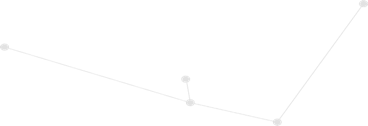 0.5% CAGR
-0.2% CAGR
Source: BP, McKinsey, Carbury Consulting
OIL DEMANDThe Basic Equation
Financial
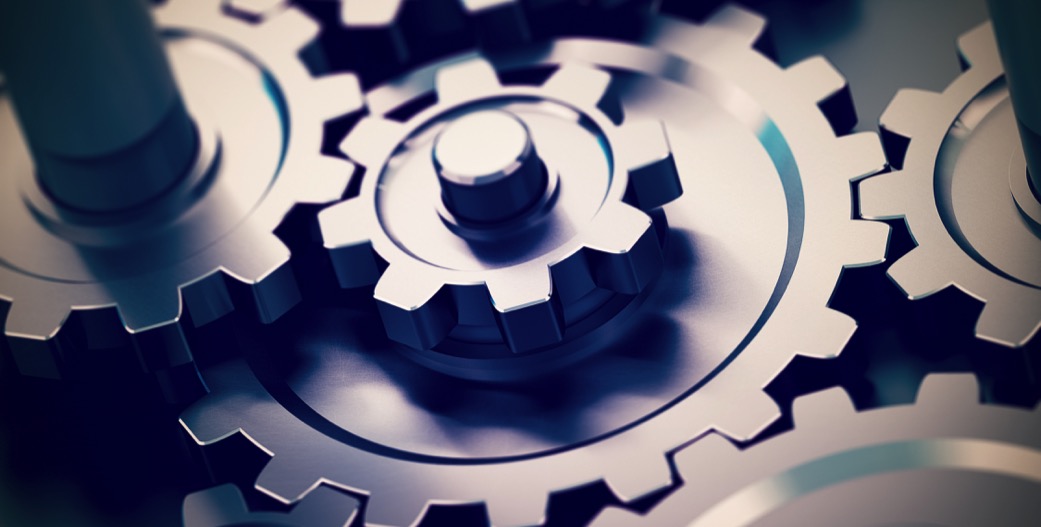 Financial   - IIGCC / Green Bonds
Social – Carbon Tracker / Car Ownership
Regulatory – Emissions Standards / COP21
Technology – EV /  Grid / Autonomous
Networks -  Policy Forums / Social Media
GDP
Population
Car Ownership
Car Use
NETWORKS
Technology
Oil Demand
Social
Transport Demand
2016

50mbpd
Gasoline
Diesel
Jet Fuel
Transport Demand
202X

< 50 mbpd
The Trend In Between ?
Regulatory
*http://www.dollarsperbbl.com/2016/10/05/plan-b-the-unwalled-garden/
THE END OF EXPLORATION?
IEA Future Supply-Demand Scenarios
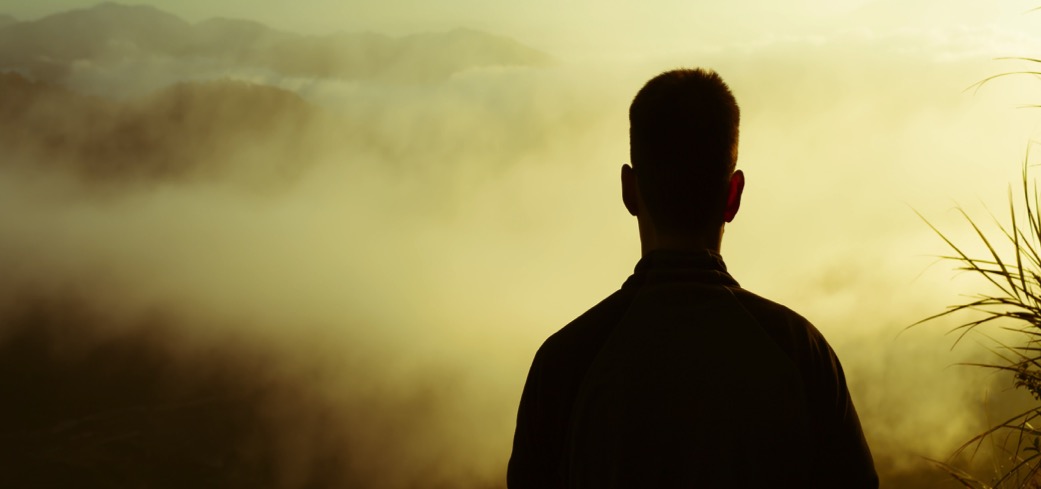 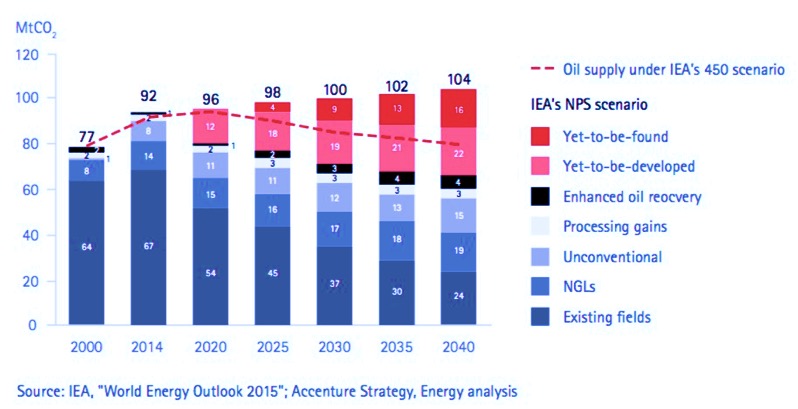 mbpd
Oil demand IEA 450 scenario
LESS CAPEXFuture Investment Scenarios
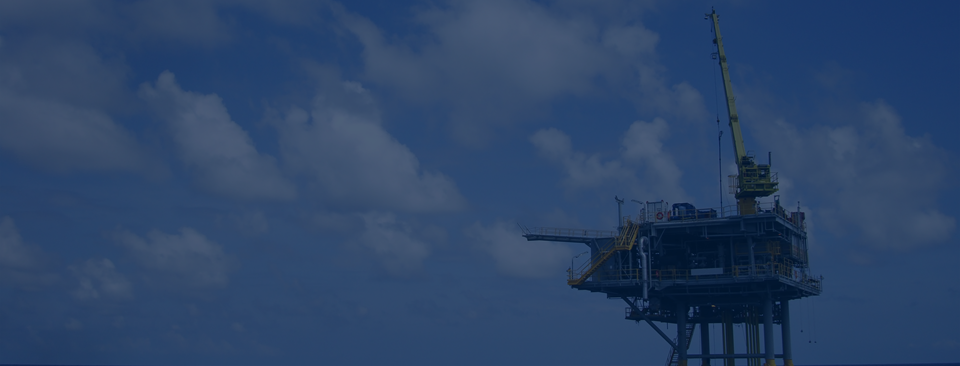 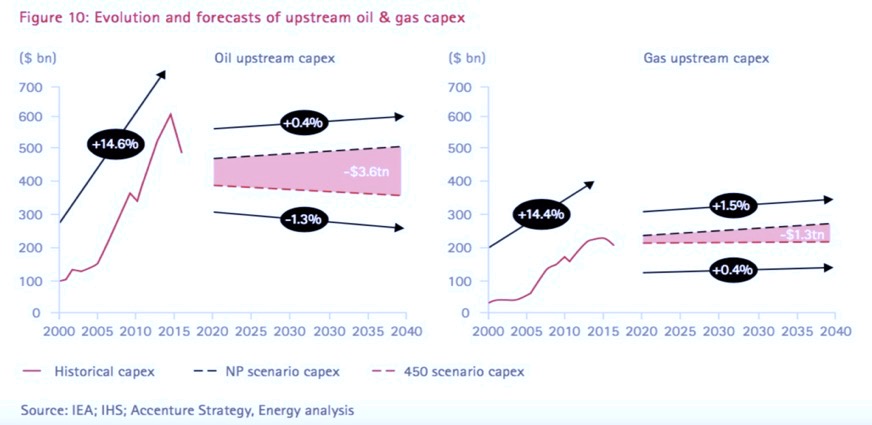 Previous capex trajectory 2000-14 at 15% pa growth
IEA high growth scenarios to 2040 imply capex growth of 1% pa
FUTURE INVESTMENT STRATEGIESCAPEX also competes with Debt and Dividends
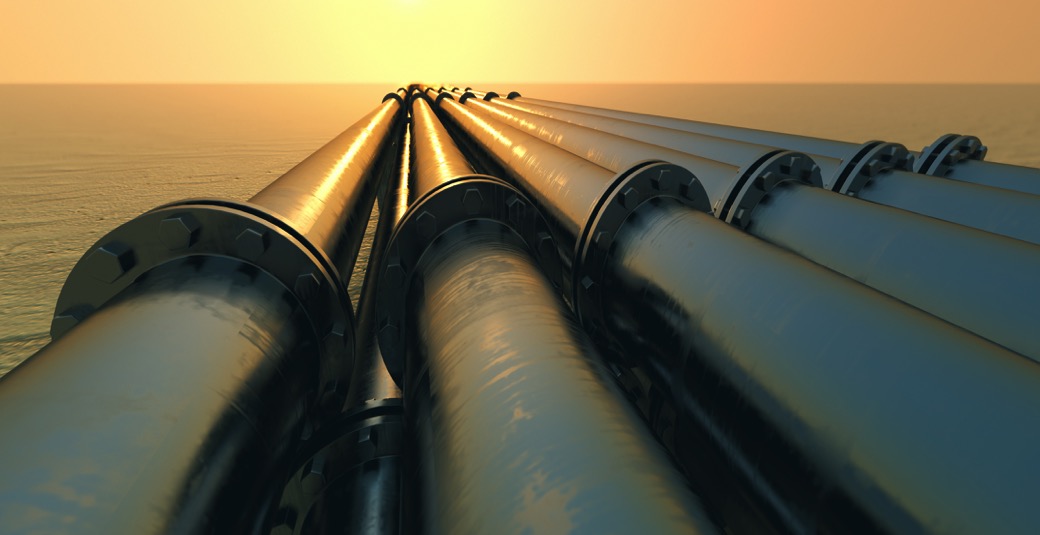 Supplier opportunities:

Software investment open to all companies cf construction

Data organisation vs collaboration

Integrated Engineering Design

Plant efficiency 

Equipment logistics

Yard layouts
LARGE ENERGY PROJECTSComplexity Overcomes Economies of Size
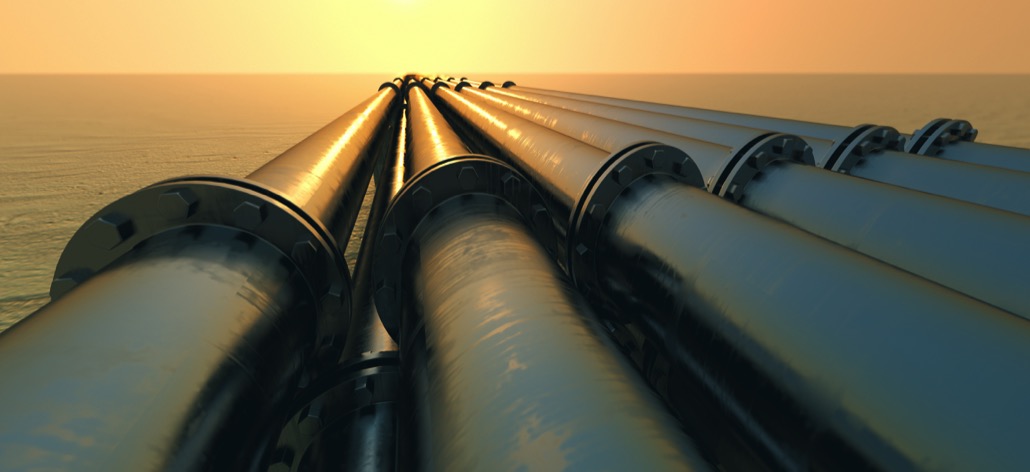 Strategic focus has been for volume growth, requiring huge investments and complex designs in frontier locations
This complexity, rather than input prices, has driven high costs, and very poor financial performance 
Large one-off investments inhibit learning, and productivity which has not improved
Attempts to standardise and innovate – limited impact due to size and complexity
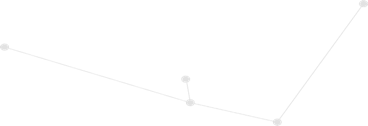 High risk strategy for owners and contractors even at very high oil prices
Unlikely the oil and gas sector can sustainably “rebalance” to allow such scale and surge in capex growth to happen again given performance history
Needs major change in the way to manage future projects – from full reliance on giant infra-structure build to greater project and operational efficiency
MEGAPROJECT COST OVERVIEWThe $80-120/bbl Legacy Model
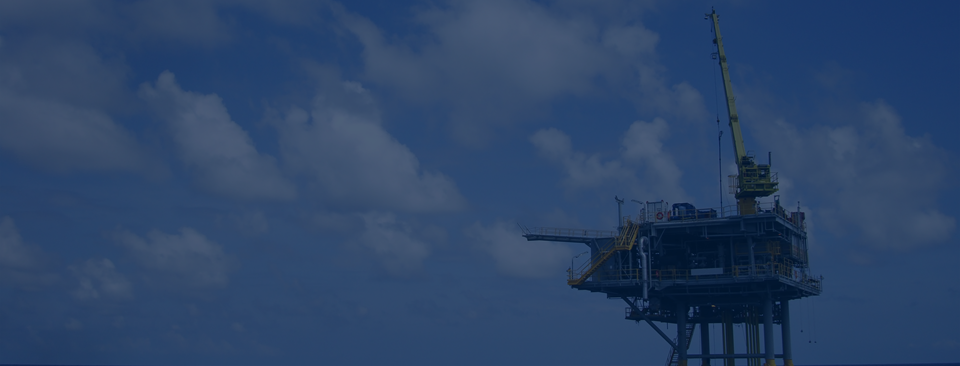 CONTEXT  - IPA Best Practice Model*

Aligned Stakeholders
Robust Business Case
Integrated Owner Team
Front-end design
Experienced Suppliers 
Appropriate Contracting Strategies
- Most projects have key gaps
Limited owner teams stretched across multiple locations and complex projects with ad hoc systems  – growth in cost and re-engineering
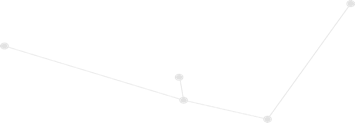 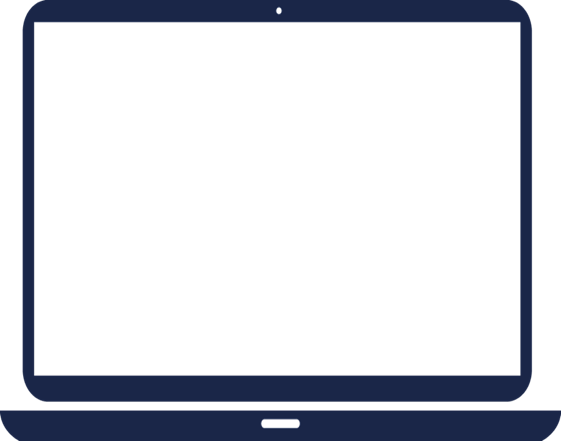 Other Costs
Owner’s Team
* E Merrow, Industrial Megaprojects, 2011
Engineering Services
Third party specialist engineering input – increasingly managed by Owner Teams
Construction
 & Fabrication Costs inc Over-runs
Design customisation drives price increases, complex requirements
Procured Equipment
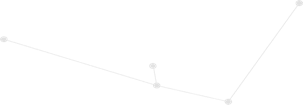 One-off, major scopes with many design changes  hamper learning and lead to huge over-runs
>>Clare Colhoun
[Speaker Notes: Q: Why has this outcome come about- what do you see as the key causal factors?]
CURRENT ACTIONS Not Addressing the Key Issues
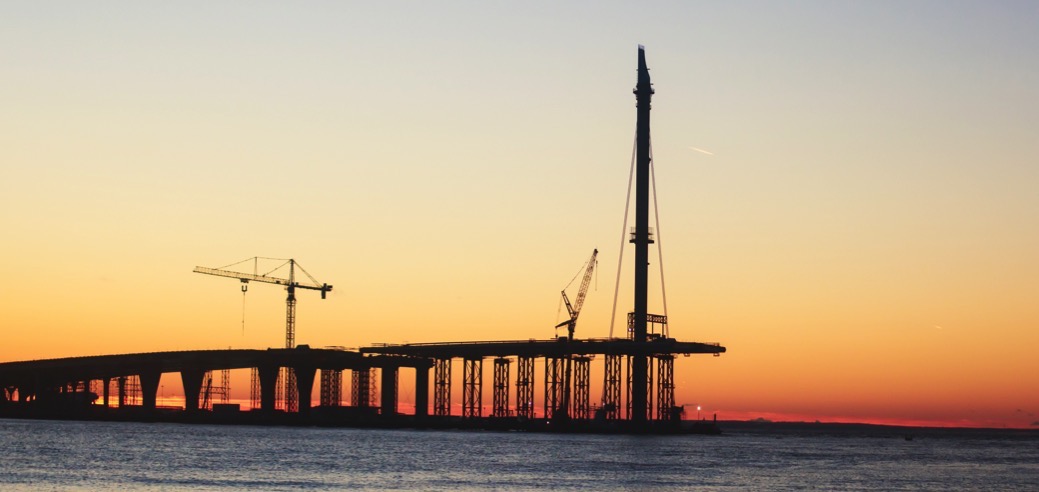 MEDIUM-TERM SOLUTIONS – VIABLE?

Standardisation – proved difficult for over 30 years, due to one-off nature of most large projects: needs to be designed in more deeply
Innovation – can often be marginal show-cased technical improvements: need project-wide impact
Collaboration – huge complexity and limited time to achieve – design and organisation maybe more effective
IMMEDIATE TACTICS AND IMPACT

Capex – sharp contraction:  future growth of large projects impacted severely 
Contractors and Staff –  major reductions:  skills gaps ahead
Costs with suppliers – renegotiate prices, 10-30% reductions quoted. Analysts suggest this may be maximum available - need structural change.
[Speaker Notes: Q: It’s been a tortuous year for the industry with the landslide in oil prices- what would you say are the key challenges the IOC’s are grappling with aside from the price ?]
PORTFOLIO SHIFTA Framework for Cost and Efficiency
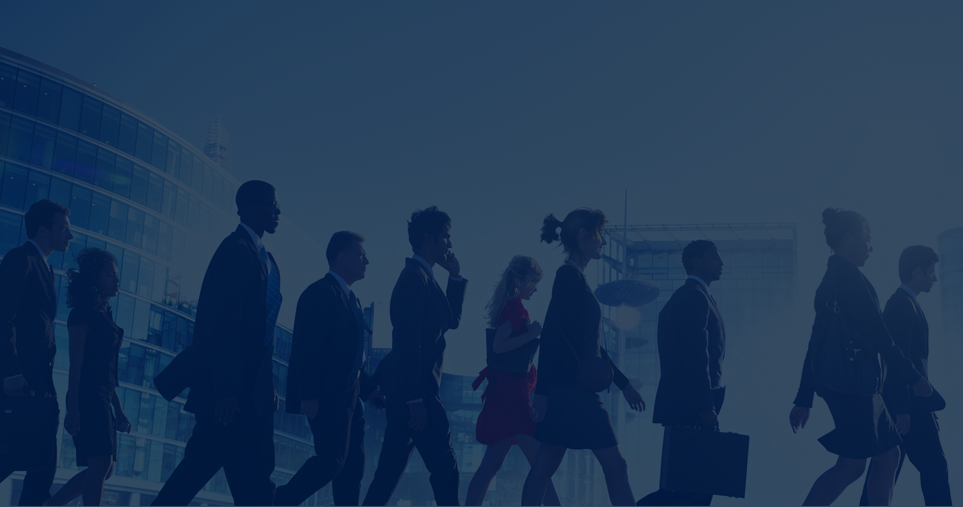 SCREENING REALISM: 
USE THE OUTSIDE VIEW
SYSTEM CHANGES - BY DESIGN
PORTFOLIO PHILOSOPHY - BIG IS FRAGILE
Pursue standardization at the design level, not by initiatives: don’t be seduced by limited examples of standardisation. Simpler less complex designs are required to solve this deeper problem.
Don’t put all the effort into second order cost issues: supplier price savings will not deliver major cost improvements. Focus on costs and demand with suppliers, and less contract complexity. 
Focus on early macro governance, not later micro-governance: focus on screening and choice – micro-governance in the execute stage to fix over-runs only adds more cost and complexity
Change megaproject philosophy from mega-engineering to efficiency: challenge “scale” benefits – the true risk-adjusted value of bigger projects is often low.

Pursue smaller, more flexible, scalable, faster, simpler alternatives: recycle high-risk capital costs into alternate scalable higher-NPV solutions.

Genuinely challenge the Design Selection: avoid alighting on single concept (and variations) quickly, including assumptions on non-technical issues such as JVs and locations.
Pursue smaller, more flexible, scalable, faster, simpler alternatives: recycle high-risk capital costs into alternate scalable higher-NPV solutions.
Introduce more extreme stress tests: 20% of megaprojects are runaways. (>100% over-runs). Runaway scenarios for all projects needed.

Adding padding is no solution: adding 50% contingency solves little – use screening to force redesigns, not inflated estimates

Avoid razor thin margins: investment cases erode over time quickly – all uncertainties add to the right, and sunny assumptions need to be removed. Systemic reductions need a step back.
FIVE KEY ACTIONS FOR PRODUCTIVITY
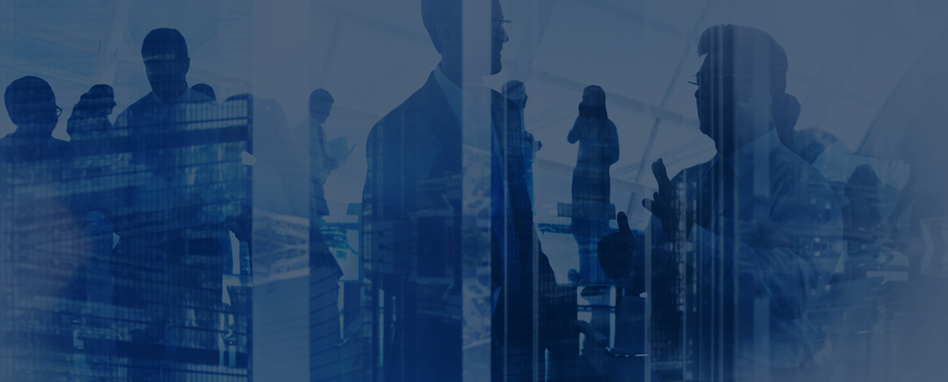 STRATEGIC SHIFT FROM SCARCITY TO COMPETITION 


… portfolio shift from volume to efficiency, from large single asset, to scalable, flexible units
CHANGE
ENGINEERING MODEL



… limit in-house design resource – rely more on market expertise and standard designs
SIMPLIFIED CONTRACTS AND PROCUREMENT


 … avoid managing complexity with complex contracts. Simpler templates and scopes, clearer obligations
INVEST IN PROFESSIONAL SYSTEMS AND PLANNING TOOLS


… avoid ad hoc, in-house, improvised or generic processes
AVOID CONSTRUCTION COMPLEXITY VIA DESIGN 



… increase modular, dedicated yards, standards designs and layout
[Speaker Notes: Q: The subject that we are highlighting in today’s webinar is that the strategy of deploying megaprojects to chase volume growth is unsustainable as it has resulted in commercial failure even in a high price oil market. Tell me why you have come to this conclusion]
Project Management: Complicated vs Complex
Information Is Restless
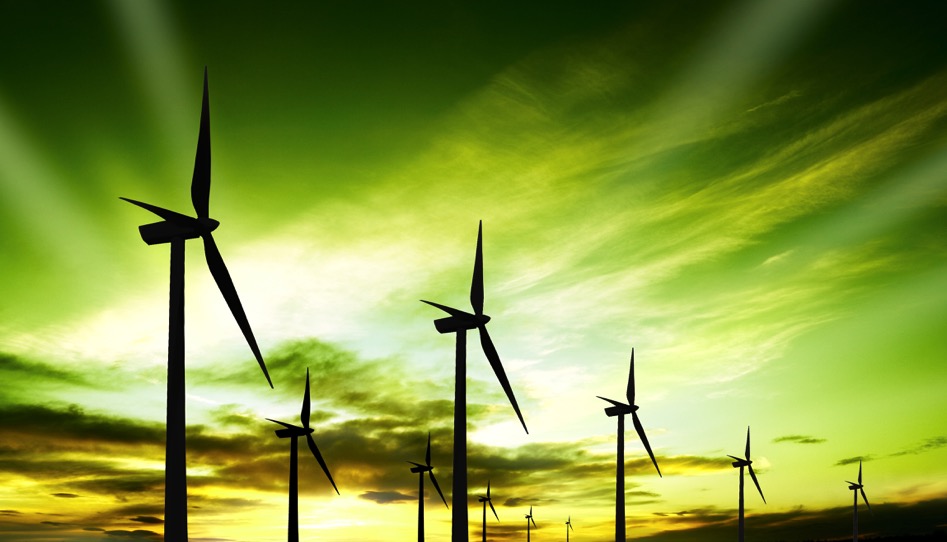 Digital / Complicated
Analog / 
Complex
[Speaker Notes: Q: It’s been a tortuous year for the industry with the landslide in oil prices- what would you say are the key challenges the IOC’s are grappling with aside from the price ?]
ENGINEERING, CONTRACTING & SYSTEMS
Legacy of Large Projects
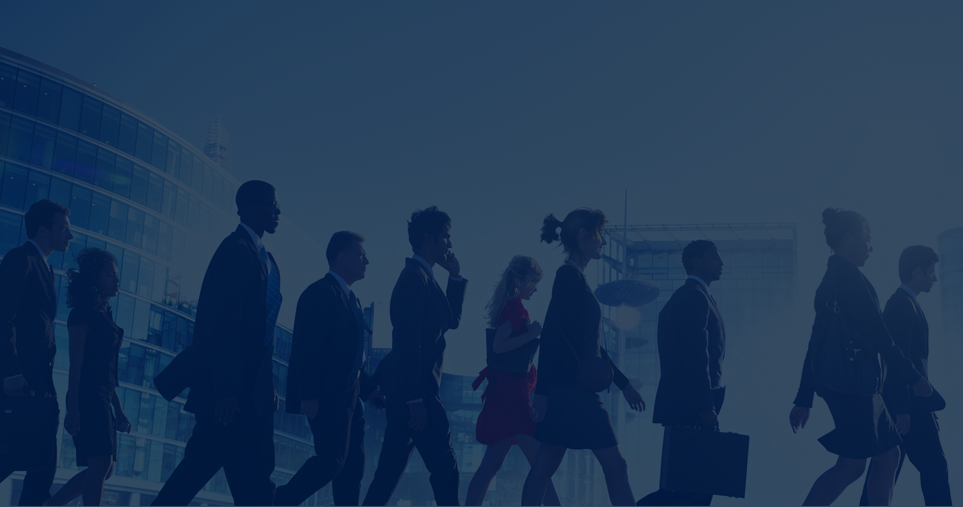 LARGE PLANTS CREATE LARGE EPC CONTRACTS CREATE MORE COMPLEXITY
AD-HOC, IMPROVISED CONTRACT MANAGEMENT SYSTEMS DON’T HELP
OWNER ENGINEERING STANDARDS COMPOUND LARGE PROJECT COMPLEXITY
In-house engineering teams change industry codes / standards
Constant flux and re-design (including JV partners)
Constant increase and revision to scopes of work during construction
2,000 Pages each for FEED and EPC - with inexperienced owner teams
10 – 20,000 engineering drawings, plus 50% re-work
25,000 elements of correspondence
Management of change critical but size overcomes it
Move to smaller scale / standards removes symptoms of complexity
Blends of spreadsheet / paper / pdf / supplier and owner
Corporate standards weak or highly generic – imposed on suppliers
Preferred amalgams of service suppliers / software – bespoke outcomes
Obligations of layers of terms and conditions managed tactically
Limits / negates knowledge transfer
SIMPLIFY ENGINEERING, CONTRACTING & SYSTEMSOrganisation and Tools
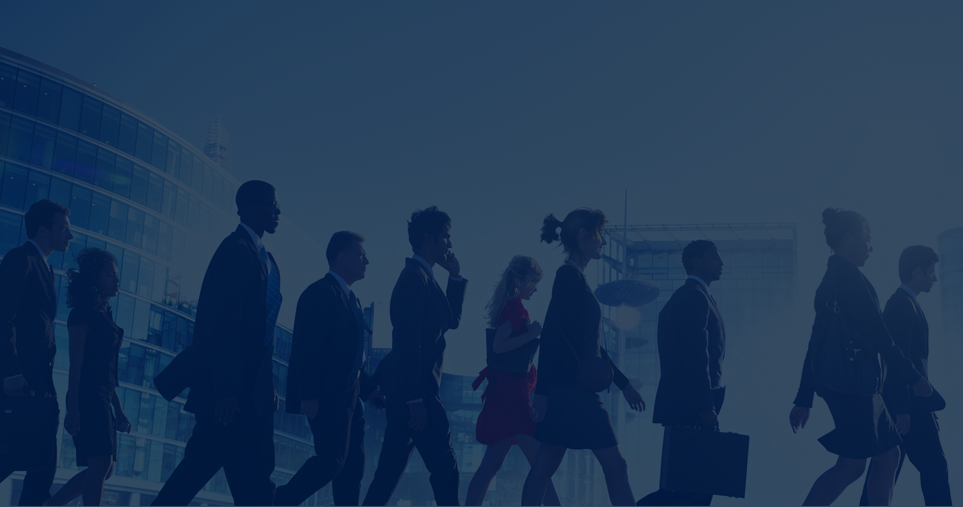 PROFESSIONAL CONTRACT MANAGEMENT SYSTEMS – DIGITAL VS ANALOGUE
ENGINEERING MODEL CHANGE*
CONTRACTING STANDARDS AND TEMPLATES
Move to smaller scale / standard contracts  - removes symptoms of complexity
Repeat work with key suppliers
Risk and obligations clear – avoid transference
Common standards (IP, MHH, GN)
Simple remuneration schemes – no incentives, fair margins
Reduce in-house engineering and design – rely more on market expertise
Assurance / support of contractors on simpler / scaled designs
“Careful review” and QA / QC
EPCs to step up
Don’t wait for cross-industry collaboration / small-bore initiatives
NOC development support

* Ed Merrow, Offshore, 13 Jan 2016
Formalise systems for planning and correspondence
Improve contract controls and information and change management
Digitise the analogue systems used today – more technological project focus for efficiency
Drive multi-disciplinary approach – individual disciplines use systems, but Project Management remains more ad hoc
FIVE KEY ACTIONS FOR PRODUCTIVITY
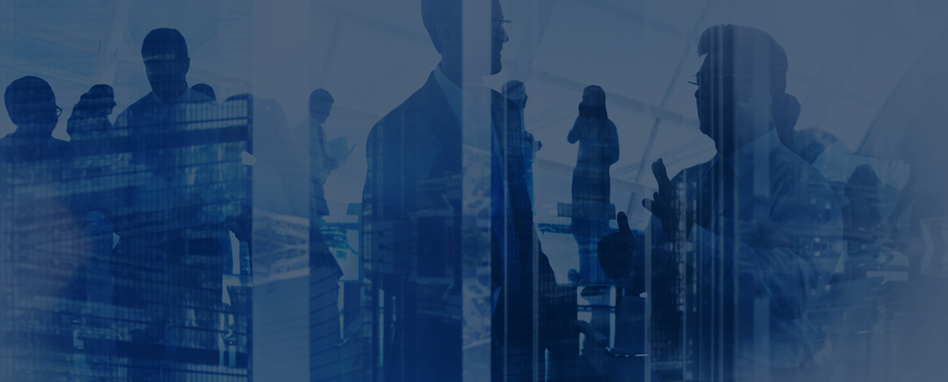 STRATEGIC SHIFT FROM SCARCITY TO COMPETITION 


… portfolio shift from volume to efficiency, from large single asset, to scalable, flexible units
CHANGE
ENGINEERING MODEL



… limit in-house design resource – rely more on market expertise and standard designs
SIMPLIFIED CONTRACTS AND PROCUREMENT


 … avoid managing complexity with complex contracts. Simpler templates and scopes, clearer obligations
INVEST IN PROFESSIONAL SYSTEMS AND PLANNING TOOLS


… avoid ad hoc, in-house, improvised or generic processes
AVOID CONSTRUCTION COMPLEXITY VIA DESIGN 



… increase modular, dedicated yards, standards designs and layout
[Speaker Notes: Q: The subject that we are highlighting in today’s webinar is that the strategy of deploying megaprojects to chase volume growth is unsustainable as it has resulted in commercial failure even in a high price oil market. Tell me why you have come to this conclusion]
REVISED PROJECT DELIVERY MODEL 
Scalable, Flexible, Organised, Supplier Standards
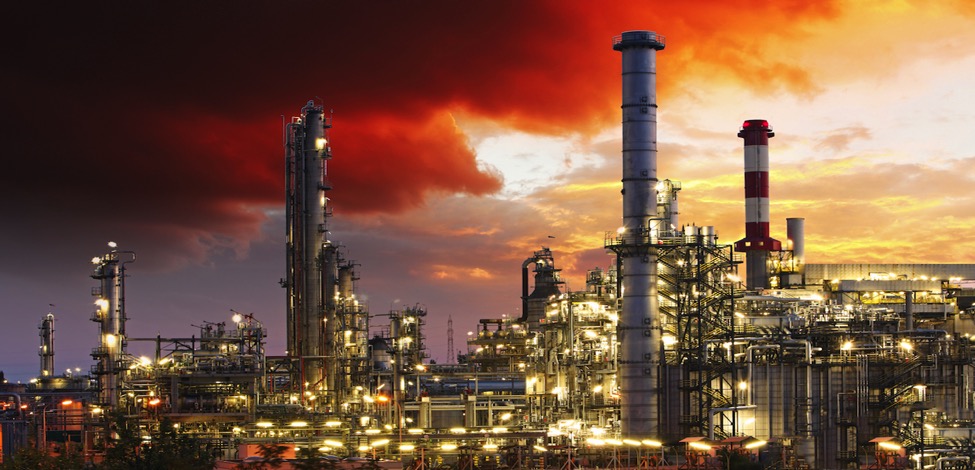 Year 1
Year 4
Year 8
75kbpd
8 yrs
Engineering
Stage-Gate Linear
One-off
Large-scale
High complexity
In-house
Procurement
Construction 1
Over-run
Screening
Efficiency vs Size
Organised Data
Construction 2
Engineering
Constr 1
Scalable
Portfolio
Similar construction experience 
Standardisation at a distance
Complicated not complex
3x
20kbpd
4 yrs
Proc
Constr 2
LC
Constr 3
[Speaker Notes: Q: It’s been a tortuous year for the industry with the landslide in oil prices- what would you say are the key challenges the IOC’s are grappling with aside from the price ?]
SUMMARYAND CONCLUSIONS…
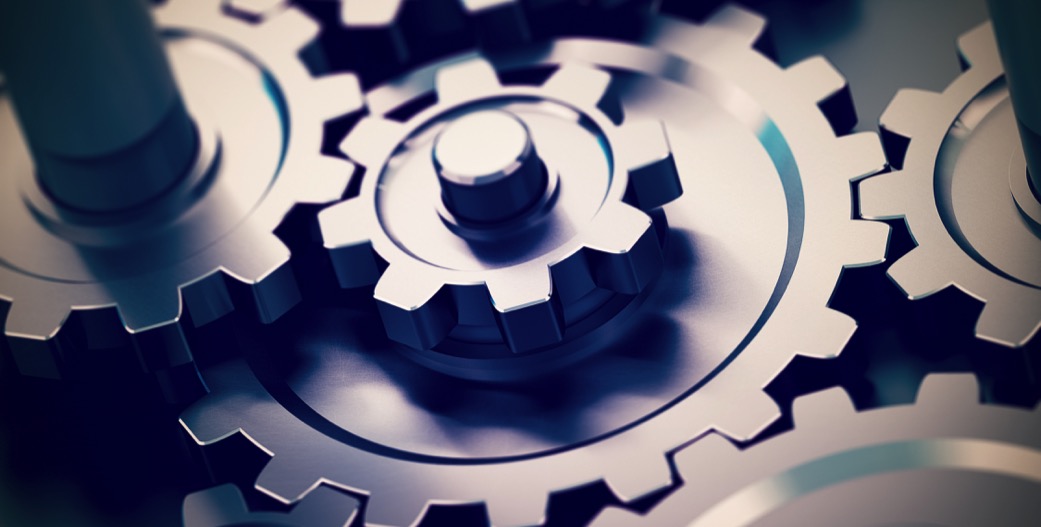 STRATEGIC REVIEW OF PORTFOLIO – ROBUST SCREENING TO SMALLER, SCALABLE FROM LARGER, COMPLEX 
REFOCUS ENGINEERING – REDUCE IN-HOUSE AND RELY ON  MARKET EXPERTISE
SIMPLIFY CONTRACTING – TERMS, CONDITIONS, OBLIGATIONS, SCOPE
INVEST HEAVILY IN DIGITAL PROJECT PLANNING AND SYSTEMS – AVOID AD HOC AND IMPROVISED 
CONSTRUCTION SIMPLICITY – MODULAR, SCALABLE, LAY-OUT
ENERGY LANDSCAPE QUICKLY SHIFTING – GREATER COMPETITION FROM SCALABLE TECHNOLOGICAL ENERGY 
DEMAND FOR CORE ENERGY PRODUCTS (OIL & GAS) UNCERTAIN – POTENTIALLY EX-GROWTH
PROJECT PORTFOLIOS NEED STRUCTURAL SHIFT
Move from heavy reliance on large, complex infrastructure  - no learning curves
Owners to take lead in refocusing in-house engineering and contracts – simplicity / efficiency
Greater use of digital and data – replication of design, materials, lay-out, and contract management
Focus on value – leverage assets - design scalable, adaptable  options or buy them
5 KEY ACTIONS – TO CATALYSE  REDUCTION IN PROJECT SIZE AND COMPLEXITY AND INCREASE PERFROMANCE
PANEL & QUESTIONS
Project Excellence is more than Just Engineering Efficiency
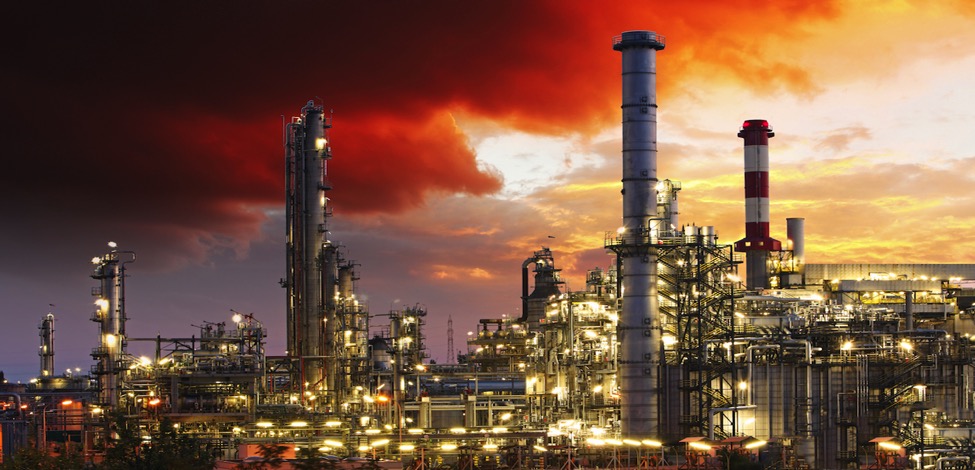 THANK YOU